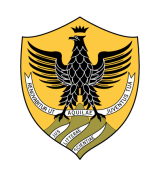 Università degli Studi dell’Aquila
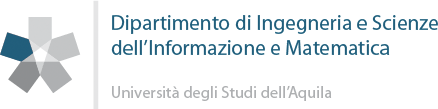 Corso di Algoritmi e Strutture Dati con Laboratorio
A.A. 2014/15
Java Collections Framework
Java Collections Framework
L’infrastruttura JCF è una raccolta di interfacce e classi, tra loro correlate, appartenenti al pacchetto java.util.
Un esemplare di una classe di tale infrastruttura rappresenta generalmente una raccolta (collection) composta da elementi. 
Queste classi possono usare tipi parametrici, in modo che un utente possa specificare il tipo a cui appartengono gli elementi della raccolta nel momento in cui dichiara un esemplare di tale raccolta
Corso di Laboratorio di Algoritmi e Strutture Dati A.A. 2014/2015
2
Raccolte
Una raccolta (collection) è un oggetto composto da elementi.
Esempio: un array è una raccolta di elementi dello stesso tipo che vengono memorizzati in aree contigue della memoria
String[] names = new String[5];
Corso di Laboratorio di Algoritmi e Strutture Dati A.A. 2014/2015
3
Array
Vantaggio:
Si può accedere ad un singolo elemento dell’array in modo diretto (proprietà di accesso casuale)
Svantaggi:
La dimensione è fissa. Se la dimensione si rivela insufficiente occorre creare un array più grande e copiarvi il contenuto di quello più piccolo.
L’inserimento o la rimozione di un elemento può richiedere lo spostamento di molti elementi.
Queste operazioni di mantenimento devono essere gestite dal programmatore
Corso di Laboratorio di Algoritmi e Strutture Dati A.A. 2014/2015
4
“Collection class”
Un’alternativa migliore all’uso degli array? Usare esemplari di classi che rappresentano raccolte (“collection class”)
Una collection class è una classe i cui singoli esemplari sono raccolte di elementi
Gli elementi in un’istanza di una collezione devono essere riferimenti ad un oggetto.
Non possiamo creare un esemplare di una raccolta i cui singoli elementi siano di tipo primitivo
Possiamo usare le classi wrapper
Corso di Laboratorio di Algoritmi e Strutture Dati A.A. 2014/2015
5
Strutture di memorizzazione
Strutture di memorizzazione per classi che rappresentano raccolte:

Contiguous collection (Raccolta contigua): Il modo più semplice per archiviare in memoria una raccolta prevede di memorizzare in un array i riferimenti ai singoli elementi: in pratica la classe ha un array come campo
Corso di Laboratorio di Algoritmi e Strutture Dati A.A. 2014/2015
6
Strutture di memorizzazione
Linked collection: invece di usare la contiguità, gli elementi possono essere correlati tra loro mediante collegamenti (link), ovvero riferimenti.
In una classe che realizza una raccolta mediante collegamenti, ciascun elemento presente in un suo esemplare è memorizzato in una entry o nodo, che contiene almeno un collegamento ad un altro nodo.
Corso di Laboratorio di Algoritmi e Strutture Dati A.A. 2014/2015
7
Linked collection
Singly-linked list (lista semplicemente concatenata): raccolta realizzata mediante collegamenti, dove ciascun nodo contiene un elemento ed un riferimento al nodo successivo presente nella raccolta
Doubly-linked list (lista doppiamente collegata): raccolta realizzata mediante collegamenti, dove ciascun nodo contiene un elemento, un riferimento al nodo precedente ed un riferimento al nodo successivo presente nella raccolta
Binary search tree…
Corso di Laboratorio di Algoritmi e Strutture Dati A.A. 2014/2015
8
Tipi parametrici
Remark: gli elementi in un’istanza di una collection class devono essere riferimenti ad un oggetto.
La versione 1.5 ha introdotto una nuova, importante funzionalità nel linguaggio: la programmazione parametrica, in Inglese anche detta generics.
Si tratta della possibilità di specificare il tipo di un elemento dotando classi, interfacce e metodi di parametri di tipo. Questi parametri hanno come possibili valori i tipi del linguaggio.In particolare, possono assumere come valore qualsiasi tipo, esclusi i tipi primitivi (tipi base).
Corso di Laboratorio di Algoritmi e Strutture Dati A.A. 2014/2015
9
Tipi parametrici
Un tipo parametrico è costituito dall’identificatore di una classe o di un’interfaccia, seguito, tra parentesi angolari, da un elenco di uno o più identificatori di classe, separati da virgole.
Solitamente l’identificatore della classe rappresenta una raccolta, mentre il tipo degli elementi della raccolta è racchiuso tra parentesi angolari
Un tipo parametrico viene chiamato anche “tipo generico”
Corso di Laboratorio di Algoritmi e Strutture Dati A.A. 2014/2015
10
Tipi parametrici
Vantaggi:
Questo meccanismo consente di scrivere codice più robusto dal punto di vista dei tipi di dato (fornisce una migliore gestione del type checking durante la compilazione), evitando in molti casi il ricorso al casting da Object
Esempio: realizzare una classe Pair, che rappresenta una coppia di oggetti dello stesso tipo.
Corso di Laboratorio di Algoritmi e Strutture Dati A.A. 2014/2015
11
Tipi parametrici
In mancanza della programmazione parametrica (ad esempio, in Java 1.4) la classe si sarebbe dovuta realizzare secondo il seguente schema:ù

class Pair {
	private Object first, second;
	public Pair(Object a, Object b) { ... }
	public Object getFirst() { ... }
	public void setFirst(Object a) { ... }
	...
}
Corso di Laboratorio di Algoritmi e Strutture Dati A.A. 2014/2015
12
Tipi parametrici
Gli utenti della classe devono ricorrere al cast perché gli elementi estratti dalla coppia riacquistino il loro tipo originario, come nel seguente esempio:

Pair p = new Pair(“uno”, “due”);
String a = (String) p.getFirst();
Corso di Laboratorio di Algoritmi e Strutture Dati A.A. 2014/2015
13
Tipi parametrici
Vediamo ora come ovviare a questo problema rendendo la classe Pair parametrica:
class Pair<T> {
	private T first, second;
	public Pair(T a, T b) { 
		first = a;
		second = b;
	}
	public T getFirst() { return first; }
	public void setFirst(T a) { first = a; }
	...
}
Corso di Laboratorio di Algoritmi e Strutture Dati A.A. 2014/2015
14
Tipi parametrici
La classe Pair ha un parametro di tipo, T 
I parametri di tipo vanno dichiarati dopo il nome della classe, racchiusi tra parentesi angolari
Se vengono dichiarati più parametri di tipo, questi vanno separati da virgole
All'interno della classe, un parametro di tipo si comporta (tranne poche eccezioni) come un tipo di dati vero e proprio
In particolare, un parametro di tipo si può usare come tipo di un campo, tipo di un parametro formale di un metodo e tipo di ritorno di un metodo
Corso di Laboratorio di Algoritmi e Strutture Dati A.A. 2014/2015
15
Tipi parametrici
La nuova versione di Pair permette agli utenti della classe di specificare di che tipo di coppia si tratta e, così facendo, di evitare i cast:
Pair<String> p = new Pair<String>(“uno”,“due”);
String a = p.getFirst();
Sia nella dichiarazione della variabile p, sia nell'instanziazione dell'oggetto Pair va indicato il parametro di tipo desiderato
Come per i normali parametri dei metodi, String è il parametro attuale, che prende il posto del parametro formale T di Pair
Corso di Laboratorio di Algoritmi e Strutture Dati A.A. 2014/2015
16
Tipi parametrici
Per compatibilità con le versioni precedenti di Java, è possibile usare una classe parametrica come se non lo fosse
Quando utilizziamo una classe parametrica senza specificare i parametri di tipo, si dice che stiamo usando la versione grezza di quella classe
La versione grezza di queste classi permette alla nuova versione della libreria standard di essere compatibile con i programmi scritti con le versioni precedenti del linguaggio
Le classi grezze esistono solo per retro-compatibilità
Corso di Laboratorio di Algoritmi e Strutture Dati A.A. 2014/2015
17
Tipi parametrici
Ad esempio, se Pair è la classe parametrica descritta nelle slide precedenti, è anche possibile utilizzarla così:
Pair p = new Pair(“uno”, “due”);
String a = (String) p.getFirst();
La prima riga provoca un warning in compilazione
Il cast nella seconda riga è indispensabile
NB: Il codice nuovo dovrebbe sempre specificare i parametri di tipo delle classi parametriche
Corso di Laboratorio di Algoritmi e Strutture Dati A.A. 2014/2015
18
Tipi parametrici
Esaminiamo un'ulteriore versione di Pair, in grado di contenere due oggetti di tipo diverso
class Pair<T, U> {  // due parametri tipo
	private T first;
	private U second;
	public Pair(T a, U b) { 
		first = a; second = b;
	}
	public T getFirst() { return first; }
	public void setFirst(T a) { first = a; }
	public U getSecond() { return second; }
	public void setFirst(U a) { second = a; }
}
Corso di Laboratorio di Algoritmi e Strutture Dati A.A. 2014/2015
19
Tipi parametrici
Si dice che una classe è parametrica se ha almeno un parametro di tipo
Anche i singoli metodi e costruttori possono avere parametri di tipo, indipendentemente dal fatto che la classe cui appartengono sia parametrica o meno
I metodi statici non possono utilizzare i parametri di tipo della classe in cui sono contenuti
Il parametro di tipo va dichiarato prima del tipo restituito, racchiuso tra parentesi angolari
Questo parametro è visibile solo all'interno del metodo
Corso di Laboratorio di Algoritmi e Strutture Dati A.A. 2014/2015
20
Tipi parametrici
Il seguente metodo parametrico restituisce l'elemento mediano (di posto intermedio) di un dato array
public static <T> T getMedian(T[] a) {
int l = a.length;
return a[l/2];
}
In questo caso, il parametro di tipo permette di restituire un oggetto dello stesso tipo dell'array ricevuto come argomento
Corso di Laboratorio di Algoritmi e Strutture Dati A.A. 2014/2015
21
Tipi parametrici
Quando si invoca un metodo parametrico, è opportuno, ma non obbligatorio, specificare il parametro di tipo attuale per quella chiamata
Ad esempio, supponendo che il metodo getMedian appartenga ad una classe Test, lo si può invocare così:
String[] x = {“uno”, “due”, “tre”};
String s = Test.<String>getMedian(x);
Il parametro attuale di tipo va quindi indicato tra il punto e il nome del metodo
Corso di Laboratorio di Algoritmi e Strutture Dati A.A. 2014/2015
22
Tipi parametrici
È possibile omettere il parametro attuale di tipo. In questo caso, il compilatore cercherà di dedurre il tipo più appropriato, mediante un meccanismo chiamato type inference (inferenza di tipo)
La type inference cerca di individuare il tipo più specifico che rende la chiamata corretta
L'algoritmo di type inference non è né corretto né completo
Le regole precise che il compilatore adotta nella type inference esulano dagli scopi di questo corso
Corso di Laboratorio di Algoritmi e Strutture Dati A.A. 2014/2015
23
Tipi parametrici
Anche i costruttori possono essere parametrici, indipendentemente dal fatto che la loro classe sia parametrica o meno
Public class A<T> {
		Public <U> A(T x, U y) { ... } 
		…
}
In quest'esempio, il costruttore della classe parametrica A ha a sua volta un parametro di tipo chiamato U
Mentre il parametro T è visibile in tutta la classe A, il parametro U è visibile solo  all'interno di quel costruttore
Corso di Laboratorio di Algoritmi e Strutture Dati A.A. 2014/2015
24
Tipi parametrici
Il costruttore in questione può essere invocato con la seguente sintassi
A<String> a =
new <Integer>A<String>(“ciao”, new Integer(100));
Il parametro di tipo del costruttore (Integer) va specificato prima del nome della classe
Il parametro di tipo della classe, come abbiamo già visto per la classe Pair, va specificato dopo il nome della classe
Corso di Laboratorio di Algoritmi e Strutture Dati A.A. 2014/2015
25
Tipi parametrici
La programmazione parametrica dimostra tutta la sua utilità nella realizzazione di collezioni, ovvero classi deputate a contenere altri oggetti

public class ArrayList<E> 
 
Per creare un’istanza, numberList, della classe ArrayList, i cui elementi siano di tipo (referenza a) Double:

  ArrayList<Double> numberList = new
			ArrayList<Double>();
Corso di Laboratorio di Algoritmi e Strutture Dati A.A. 2014/2015
26
Tipi parametrici
Esempi di uso:
Inserimento
numberList.add(new Double(2.7));
numberList.add(2.7);
Accesso:
Double wrapValue = numberList.get(0);
Uso in un’espressione:
Sum = sum + wrapValue.doubleValue();
Sum = sum + wrapValue;
Corso di Laboratorio di Algoritmi e Strutture Dati A.A. 2014/2015
27
L’interfaccia Collection
Il Java Collection Framework (JCF) è una parte della libreria standard dedicata alle collezioni
Offre strutture dati di supporto molto utili alla programmazione, come array di dimensione dinamica, liste, insiemi, mappe associative (anche chiamate dizionari) e code
Il JCF è costituito in pratica da una gerarchia che contiene classi astratte e interfacce ad ogni livello tranne l’ultimo, dove sono presenti soltanto classi che implementano interfacce e/o estendono classi astratte
Corso di Laboratorio di Algoritmi e Strutture Dati A.A. 2014/2015
28
L’interfaccia Collection
In cima alla gerarchia troviamo le interfacce Collection e Map.
L'interfaccia Collection estende la versione parametrica di Iterable
Inoltre, la classe Collections (si noti la “s” finale) contiene numerosi algoritmi di supporto
ad esempio, metodi che effettuano l'ordinamento
Corso di Laboratorio di Algoritmi e Strutture Dati A.A. 2014/2015
29
L’interfaccia Collection
Interfacce collegate con Collection:
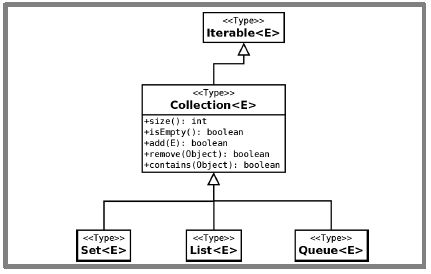 Corso di Laboratorio di Algoritmi e Strutture Dati A.A. 2014/2015
30
L’interfaccia Collection
Può sorprendere che i metodi contains e remove accettino Object invece del tipo parametrico E
Lo fanno perché non si corre alcun rischio a passare a questi due metodi un oggetto di tipo sbagliato
Entrambi i metodi restituiranno false, senza nessun effetto sulla collezione stessa
Corso di Laboratorio di Algoritmi e Strutture Dati A.A. 2014/2015
31
Iteratori
Consideriamo i seguenti esempi:
Dato un oggetto di una classe che implementa l’interfaccia Collection (“oggetto Collection” in breve) di studenti, visualizzare gli studenti migliori
Dato un oggetto Collection di membri di un club, aggiornare le quote dovute da ciascuno di essi
Dato un oggetto Collection di dipendenti a tempo pieno, calcolare il loro salario medio
Notiamo che in ciascun esempio il compito da svolgere richiede l’accesso a tutti gli elementi di un oggetto Collection, uno dopo l’altro.
Corso di Laboratorio di Algoritmi e Strutture Dati A.A. 2014/2015
32
Iteratori
Come si può fare in modo che qualsiasi implementazione dell’interfaccia Collection consenta ai suoi utilizzatori di eseguire un’iterazione che coinvolga, uno dopo l’altro, tutti gli elementi presenti in un suo esemplare, senza violare il principio di astrazione per i dati?
La soluzione risiede nell’uso degli iteratori, oggetti che consentono di accedere agli elementi di oggetti Collection.
Corso di Laboratorio di Algoritmi e Strutture Dati A.A. 2014/2015
33
Iteratori
In Java un iteratore ha due primitive fondamentali specificate dall’interfaccia java.util.Iterator:
hasNext(): verifica se c’è ancora un elemento nella collezione
next(): restituisce il prossimo elemento della collezione
Corso di Laboratorio di Algoritmi e Strutture Dati A.A. 2014/2015
34
Iteratori
Le interfacce Iterator e Iterable sono parametriche:
public interface Iterator<E> {
	public E next();
	public boolean hasNext();
	public void remove();
}
public interface Iterable<E> {
	public Iterator<E> iterator();
}
Lo scopo ultimo del parametro di tipo consiste nel permettere al metodo next di restituire un oggetto del tipo appropriato, evitando il ricorso ad un cast
Corso di Laboratorio di Algoritmi e Strutture Dati A.A. 2014/2015
35
Iteratori: un esempio
Esempio: sia myColl un riferimento ad un esemplare di una classe Collection contenente elementi di tipo String. Si vogliono visualizzare tutti i suoi elementi che iniziano con la lettera ‘a’.
Creiamo un oggetto iteratore. Un iteratore si ottiene invocando il metodo iterator() sull’oggetto che rappresenta la collezione stessa:
Iterator<String> itr = myColl.iterator();
Corso di Laboratorio di Algoritmi e Strutture Dati A.A. 2014/2015
36
Iteratori: un esempio
Eseguiamo la scansione:
String word;
while (itr.hasNext()){
  word=itr.next();
  if (word.charAt(0)==‘a’)
     System.out.println(word);
}
Schema tipico:
Iterator<T> it= ottieni un iteratore per la collezione
while (it.hasNext()){
  T elem=it.next();
  elabora l’elemento
}
Corso di Laboratorio di Algoritmi e Strutture Dati A.A. 2014/2015
37
Iteratori
Ogni classe per rappresentare collezioni di elementi dovrebbe implementare l’interfaccia Iterable.
Ad esempio l’interfaccia java.util.List estende l’interfaccia Iterable, pertanto ogni oggetto di tipo List è “iterabile”.
Corso di Laboratorio di Algoritmi e Strutture Dati A.A. 2014/2015
38
Iteratori: il problema dei duplicati
public static boolean verificaDupOrdIterator(List S){
	Collections.sort(S);
	Iterator it=S.iterator();
  if (!it.hasNext()) return false;
  Object pred = it.next();
  while (it.hasNext()){
     Object succ=it.next();
     if (pred.equals(succ)) return true;
     pred=succ;
  }
  return false;
}
Corso di Laboratorio di Algoritmi e Strutture Dati A.A. 2014/2015
39
Il ciclo for-each
Se un oggetto x appartiene ad una classe che implementa Iterable<A>, per una data classe A, è possibile scrivere il seguente ciclo:

for (A a: x) {
// corpo del ciclo
...
}
Corso di Laboratorio di Algoritmi e Strutture Dati A.A. 2014/2015
40
Il ciclo for-each
Il ciclo precedente è equivalente al blocco seguente:
Iterator<A> it = x.iterator();
while (it.hasNext()) {
A a = it.next();
// corpo del ciclo
...
}
Come si vede, il ciclo for-each è più sintetico e riduce drasticamente il rischio di scrivere codice errato
Corso di Laboratorio di Algoritmi e Strutture Dati A.A. 2014/2015
41
Il ciclo for-each
Il seguente ciclo:
for (A a: <exp>) {
		// corpo del ciclo
		...
}
è corretto a queste condizioni:
<exp> è una espressione di tipo “array di T” oppure di un sottotipo di “Iterable<T>”
T è assegnabile ad A
Corso di Laboratorio di Algoritmi e Strutture Dati A.A. 2014/2015
42
Il ciclo for-each
Esempio: sia myColl un riferimento ad un esemplare di una classe Collection contenente elementi di tipo String. Si vogliono visualizzare tutti i suoi elementi che iniziano con la lettera ‘a’.

 “for each word in myColl…”

for (String word: myColl)
   if (word.charAt(0)==‘a’)
     System.out.println(word);
Corso di Laboratorio di Algoritmi e Strutture Dati A.A. 2014/2015
43
L’interfaccia List
L’interfaccia List estende l’interfaccia Collection aggiungendo alcuni metodi relativi all’uso di indici
In ogni esemplare di una classe che implementa l’interfaccia List gli elementi sono memorizzati in sequenza, in base ad un indice 
Vista come entità indipendente dal linguaggio di programmazione, una lista è un tipo di dato astratto
Corso di Laboratorio di Algoritmi e Strutture Dati A.A. 2014/2015
44
L’interfaccia List
L’interfaccia List e le classi che la implementano:
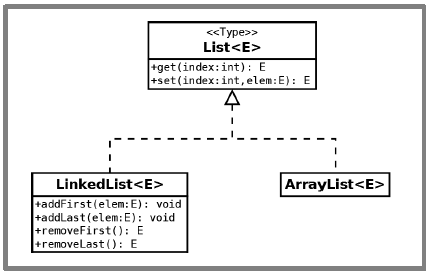 Corso di Laboratorio di Algoritmi e Strutture Dati A.A. 2014/2015
45
L’interfaccia List
La classe ArrayList realizza l’interfaccia List mediante un array 
La classe LinkedList realizza l’interfaccia List mediante liste doppiamente concatenate
Esempio: la classe RandomList crea e manipola un oggetto List contenente numeri interi casuali (RandomList.java)
Corso di Laboratorio di Algoritmi e Strutture Dati A.A. 2014/2015
46
L’interfaccia List
RandomList.java:
Avremmo potuto usare un enunciato for-each avanzato per scandire randList?  No, perché oltre a ispezionare la lista, eliminiamo alcuni elementi contenuti in essa.
La variabile randList è stata dichiarata come riferimento polimorfico e inizializzata con un riferimento ad un oggetto di tipo ArrayList.
Per eseguire nuovamente il programma usando un oggetto di tipo LinkedList l’unica modifica necessaria è l’invocazione del costruttore:
List<Integer> randList=new LinkedList<Integer>();
Corso di Laboratorio di Algoritmi e Strutture Dati A.A. 2014/2015
47
La classe ArrayList
ArrayList è un'implementazione di List, realizzata internamente con un array di dimensione dinamica
Ovvero, quando l'array sottostante è pieno, esso viene riallocato con una dimensione maggiore, e i vecchi dati vengono copiati nel nuovo array
Questa operazione avviene in modo trasparente per l'utente
Il metodo size restituisce il numero di elementi effettivamente presenti nella lista, non la dimensione dell'array sottostante
Il ridimensionamento avviene in modo che l'operazione di inserimento (add) abbia complessità ammortizzata costante (per ulteriori informazioni sulla complessità ammortizzata, si consulti un testo di algoritmi e strutture dati)
Corso di Laboratorio di Algoritmi e Strutture Dati A.A. 2014/2015
48
La classe LinkedList
La classe LinkedList offre i seguenti metodi, in aggiunta a quelli di List, presentati nella loro versione parametrica
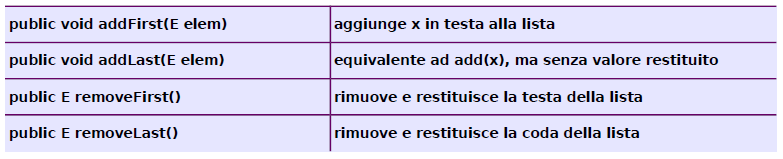 Corso di Laboratorio di Algoritmi e Strutture Dati A.A. 2014/2015
49
La classe LinkedList
I metodi permettono di utilizzare una LinkedList sia come stack sia come coda
Per ottenere il comportamento di uno stack (detto LIFO: last in first out), inseriremo ed estrarremo gli elementi dalla stessa estremità della lista
ad esempio, inserendo con con addLast (o con add) ed estraendo con removeLast
Per ottenere, invece, il comportamento di una coda (FIFO: first in first out), inseriremo ed
estrarremo gli elementi da due estremità opposte
Corso di Laboratorio di Algoritmi e Strutture Dati A.A. 2014/2015
50
Le liste e l’accesso posizionale
L'accesso posizionale (metodi get e set) si comporta in maniera molto diversa in LinkedList rispetto ad ArrayList
In LinkedList, ciascuna operazione di accesso posizionale può richiedere un tempo proporzionale alla lunghezza della lista (complessità lineare)
In ArrayList, ogni operazione di accesso posizionale richiede tempo costante
Pertanto, è fortemente sconsigliato utilizzare l'accesso posizionale su LinkedList
Se l'applicazione richiede l'accesso posizionale, è opportuno utilizzare un semplice array, oppure la classe ArrayList
Corso di Laboratorio di Algoritmi e Strutture Dati A.A. 2014/2015
51
Complessità
La seguente tabella riassume la complessità computazionale dei principali metodi delle liste. Nota:
(*) complessità ammortizzata
add aggiunge in coda
remove deve trovare l'elemento prima di rimuoverlo
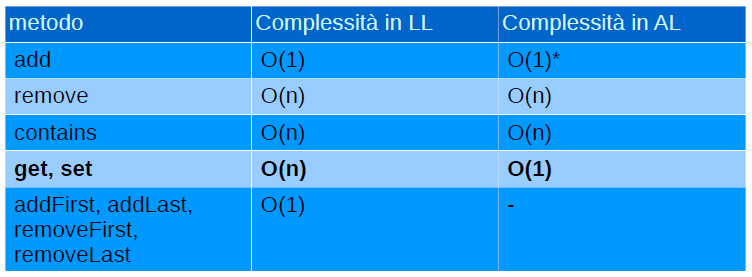 Corso di Laboratorio di Algoritmi e Strutture Dati A.A. 2014/2015
52
Esercizi
Creare ed inizializzare un’istanza parametrica, aggiungere due elementi e stampare l’istanza nei seguenti casi:
Un oggetto ArrayList, scoreList, di oggetti Integer; 
Un oggetto LinkedList, salaryList, di oggetti Double;
Corso di Laboratorio di Algoritmi e Strutture Dati A.A. 2014/2015
53
Esercizi
Sviluppa un metodo main in cui sono creati due oggetti ArrayList, uno con elementi String  e uno con elementi Integer.  Per ogni lista aggiungere tre elementi, rimuovere l’elemento in posizione 1, aggiungere un elemento in posizione 0, e stampare la lista.
Corso di Laboratorio di Algoritmi e Strutture Dati A.A. 2014/2015
54
Esercizi
Si consideri il seguente codice:

LinkedList<String> team = new 			LinkedList<String> ();
team.add (“Garcia”);
Iterator<String> itr = team.iterator();
Integer player = itr.next();
	
Quale messaggio di errore sarà generato? Quando (a tempo di compilazione o a tempo d’esecuzione)? Verifica la risposta
Corso di Laboratorio di Algoritmi e Strutture Dati A.A. 2014/2015
55
Esercizi
Usa la classe ArrayList tre volte:
Crea un oggetto ArrayList, team1, con elementi di tipo String.   Aggiungi tre elementi a team1. 
Crea team2, un altro oggetto ArrayList con elementi di tipo String.  Aggiungi quattro elementi a team2.
Crea un oggetto ArrayList, league, i cui elementi sono oggetti ArrayList in cui ogni elemento è di tipo team<String>.  Aggiungi team1 e team2 a league.
Corso di Laboratorio di Algoritmi e Strutture Dati A.A. 2014/2015
56